Anesthesia for oocyte retrieval
Dr. S. Parthasarathy 
MD., DA., DNB, MD (Acu), Dip. Diab. DCA, Dip. Software statistics- 
PhD ( physiology), IDRA
IVF techniques include:
a. Ovarian stimulation and monitoring.
b. Ultrasound-directed oocyte retrieval or trans vaginal follicle aspiration.
c. Fertilization in the laboratory and transfer of embryos back into the uterus
Why should we be needed ??
Pain during oocyte retrieval is caused by the puncture of the vaginal skin and ovarian capsule by the aspirating needle as well as manipulation within the ovary during the entire procedure
Immobility
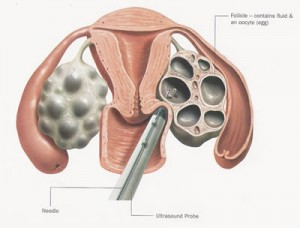 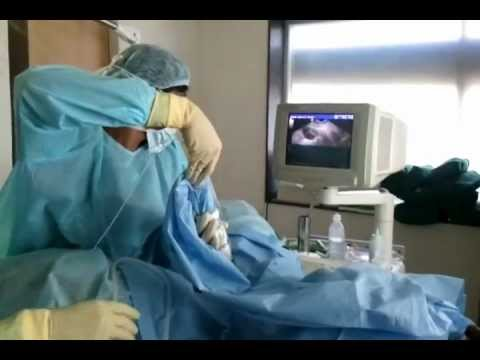 Suddenly called
Transabdominal laparoscopic ally done earlier but now not done
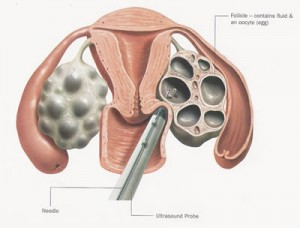 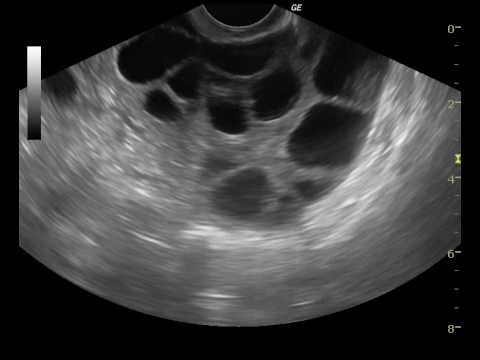 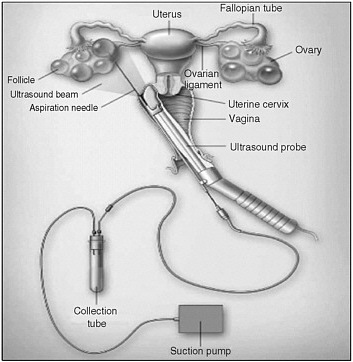 Oocyte retrieval for IVF is usually performed transvaginally under ultrasound guidance which is a relatively brief (20 ± 30 min) outpatient procedure.
Objectives
Safe effective pain relief with early recovery 

General 
PC block with sedation 
MAC sedation 
TIVA 
Spinal, epidural 
PCA 
Acupuncture
Bokhari et al
sedation in 46% of the centres, 
general anesthesia in 28%, 
regional anesthesia with sedation in 12% 
cocktail regime was followed by the rest 14%
Preoperative look
Coexisting illness
Aspirin and anticoagulants 

Tuberculosis and its drugs 

Thyroid disorders and significance 

Depression and antidepressants 

Extreme anxiety , social stigma and drugs – counselling
In cancer patients, oocyte retrieval usually being performed prior to chemo/radiotherapy

50 % increase in prolactin level is the amount of stress in oocyte retrieval 
bromocriptine, a potent dopamine agonist, given before anesthesia can suppress transient, anesthesia-induced hyper prolactenemia
Monitored anaesthesia care
Monitored anaesthesia is relatively easy to deliver, drugs are well tolerated and best suited in day care settings. However, it has its own risks of cardiac, respiratory and anaphylactic complications.
MAC
Monitored anaesthesia technique with remifentanil resulted in a higher pregnancy rate than GA with alfentanil + propofol or isoflurane + propofol for maintenance
Hadimioglo et al had studied various combination of sedation regimens for oocyte retrieval and found no significant difference between midazolam+fentanyl  propofol+fentanyl in the recovery characteristic
General anesthesia
All general anesthetics have been found in the aspirated fluid --- 
higher retrieval of oocytes with remifentanil + propofol or isoflurane based general anaesthesia than with sedation with midazolam, diazepam or propofol
More comfort with patient and gynaecologists – even small follicles can be aspirated
Anesthesia length, CO2 pneumoperitoneum, increased prolactin, decreased gonadotropins, ovarian trauma, and time significantly predicted fertilization

But no clinical difference in overall fertility rates.
Propofol
Better recovery 
Anti emetic 
Found in follicular fluid 
But similar rates of fertilization with thiopentone 
Long exposure to propofol – dangerous
Nitrous oxide
N2O inactivates methionine synthetase thereby decreasing the amount of thymidine available for DNA synthesis in dividing cells. 
nitrous oxide actually increase the rate of IVF by reducing the concentration of other potentially toxic and less diffusible anesthetic drugs
Nitrous – just OK
Benzodiazepine
Only midazolam – well studied 
A combination of midaz and fentanyl – Ok 
Yet midazolam is found in follicular fluid only in mice studies not in human 
A randomized prospective study, found the combination of midazolam and ketamine a good alternative to general anaesthesia
Local or follicle confusion – surgeon OK ??
In PCB, a local anesthetic is injected into 2-6 sites at a depth of 3-7 mm alongside the vaginal portion of the cervix in the vaginal fornices.
 In comparatively newer technique, preovarian block (POB), the local anesthetic is infiltrated in the vaginal wall under ultrasound guidance between the vaginal wall and peritoneal surface near the ovary.
Slightly more pain with same obg results
5 ml of 1 % lignocaine each side (POB)
Follicle
LOCAL
Images from the internet for closed academic purpose only
Innumerable studies
High turn over of cases – rapid recovery needed
Neuraxial blockade
Epidural anesthesia is another mode of analgesia for IVF, and it can be a viable option in some conditions
Spinal anesthesia has also been used with high rate of success. 
Hormonal response to follicular puncture is fully attenuated by regional anesthesia and partially by technique requiring sedation
 fertility rates are similar
Where indicated
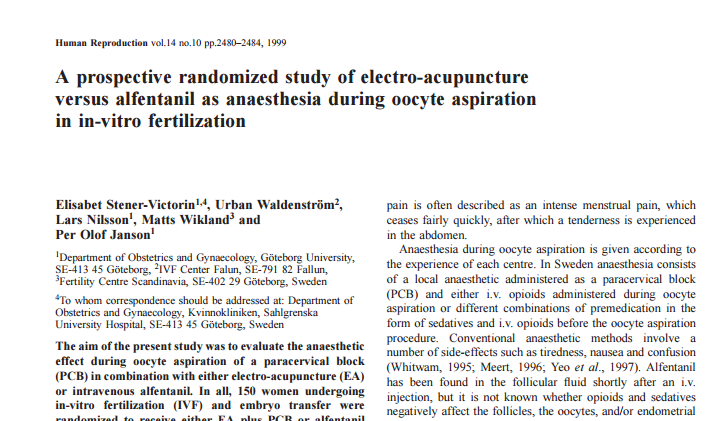 Electroacupunture 
with paracervical block to improve the effectiveness of pain relief. 
Acu + PCB = PCB + alfentanil
Possible effects of acupuncture
Sympathoinhibitory
Increased beta-endorphin levels
Antidepressant, anxiolytic
Neuroendocrine effect on hypothalamic – pituitary-ovarian axis
Increased uterine blood flow
Post operative paracetomol 

NSAIDs  - just OK 

Metamizole preop – used earlier - ? Agranulocytosis
Preop diseases 
Bromocryptine 
TIVA , 
agents 
Blocks
Consider !!
Patient 
Clinician 
Resources
duration
Thank you
Less agent in follicular fluid